Implications of burned area approaches in emission inventories for modeling wildland fire pollution in the contiguous U.S
Regional smoke layer?
August 29, 2017
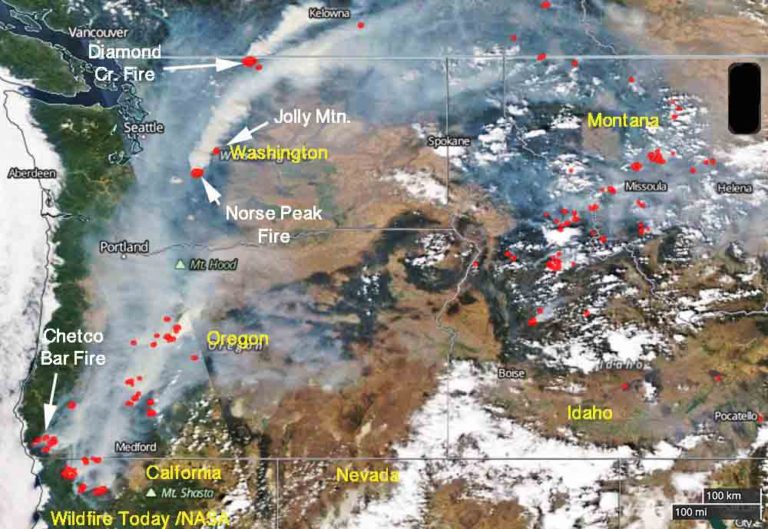 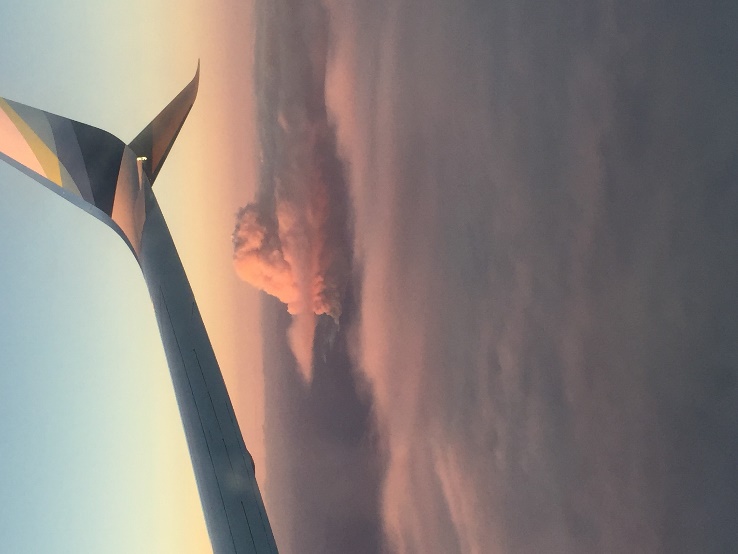 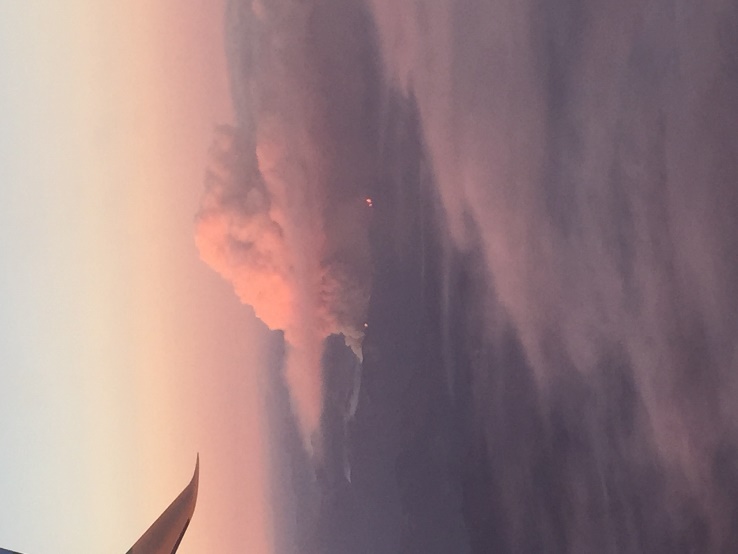 flames
Taken during descent into Seattle on September 1, 2017
Shannon Koplitz, Chris Nolte, and George Pouliot
USEPA
Disclaimer: The views of the author expressed herein do not necessarily state or reflect those of the United States Government.
Wildland fires in the U.S. – a complex landscape
Tennessee 2016
California 2013
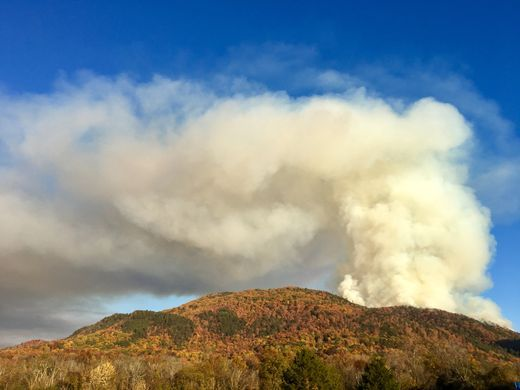 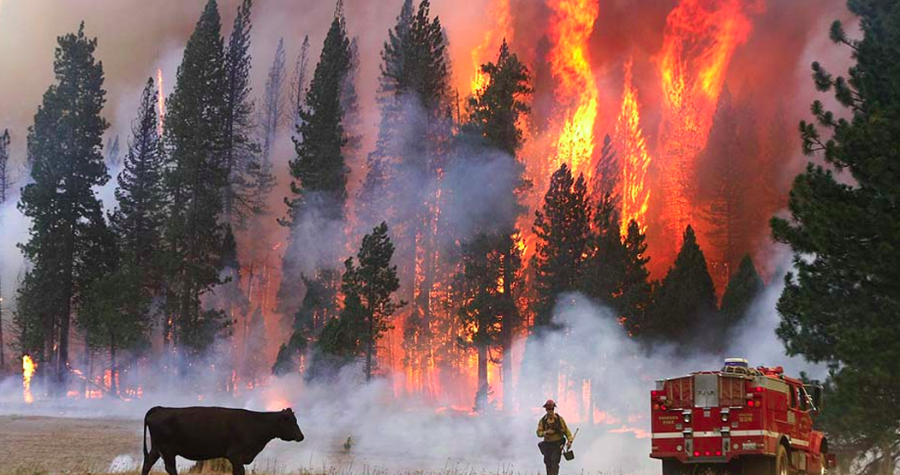 Photo: Dan Bartletti, Los Angeles Times  (accessed from www.soperwheeler.com)
Photo: Saul Young/New Sentinel
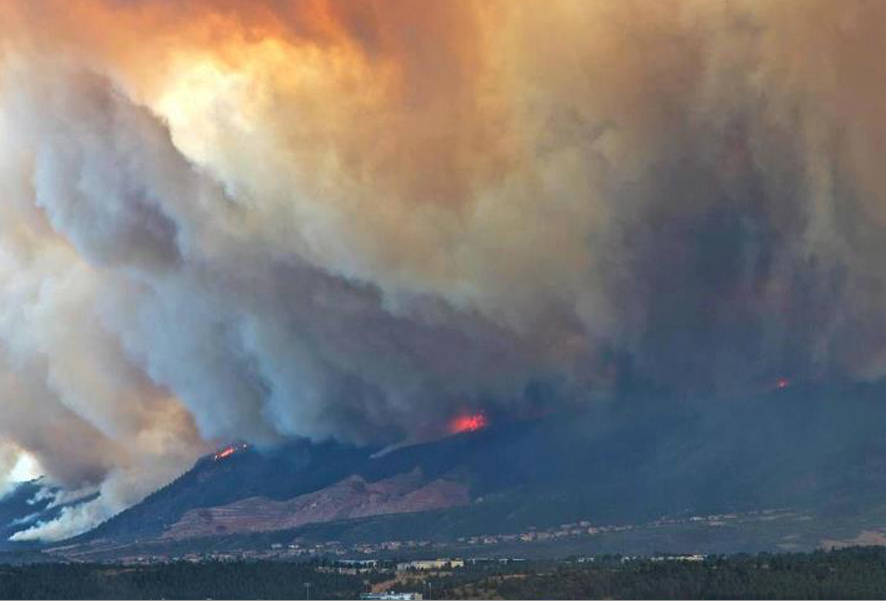 Colorado 2012
Texas 2017
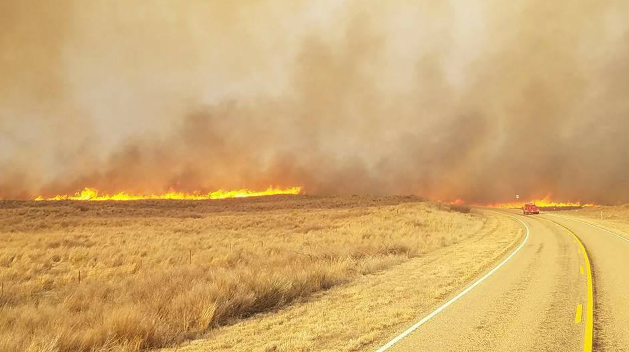 Photo: Hoover Volunteer Fire Department (accessed from CNN.com)
Photo: @PatrickSandusky (accessed from www.businessindsider.com)
Wildland fires can account for more than 30%* of total U.S. PM2.5 emissions.
1
* Based on NEI 2011
Fire emissions in global and regional models are estimated from four key variables
To estimate emissions E of chemical species s in grid cell i,j:
Es,i,j = BAi,j x FLi,j x CCi,j x EFs
Burned area (i.e. fire size and location)
Emission factor per unit carbon combusted
Combustion completeness (i.e. how much of the available biomass actually burns)
Fuel load (i.e. how much biomass is there)
Burned area is usually quantified independently of the other three parameters, and can be estimated a variety of ways.
2
Burned area estimates for the U.S. can vary by more than 2x between inventories
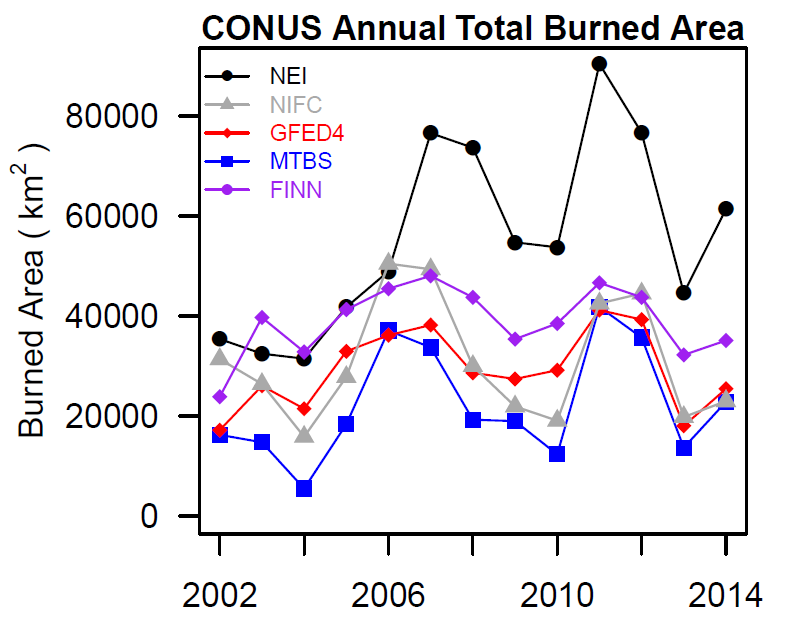 3
Burned area estimates for the U.S. can vary by more than 2x between inventories
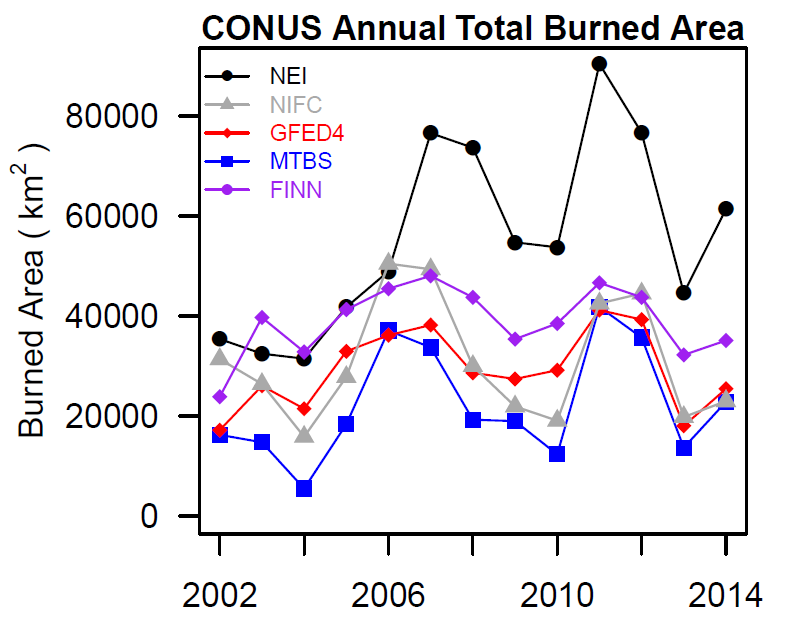 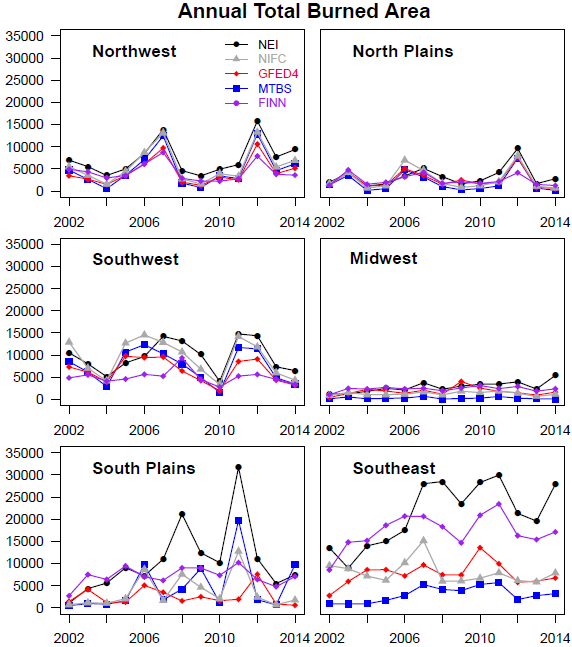 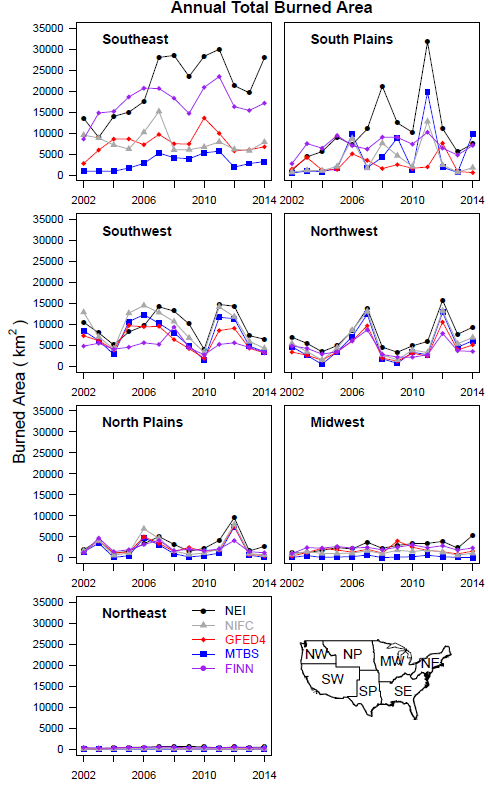 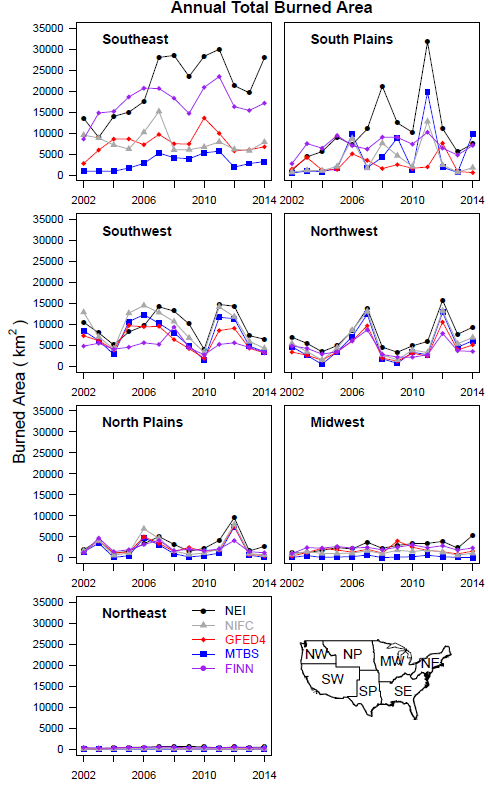 Decent agreement in western U.S.
4
Burned area estimates for the U.S. can vary by more than 2x between inventories
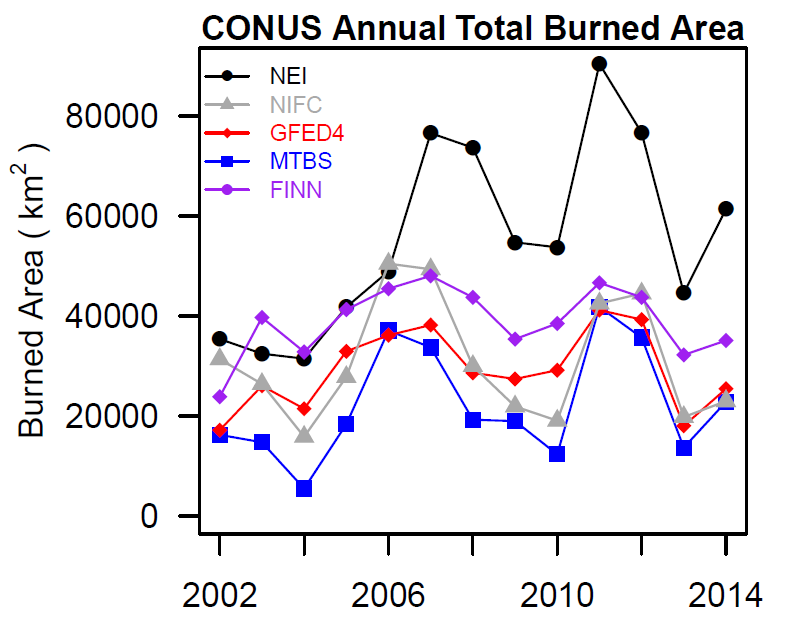 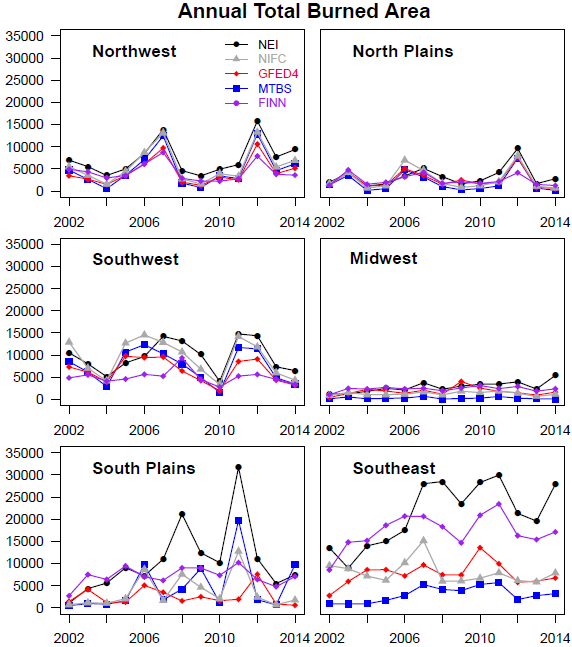 2011
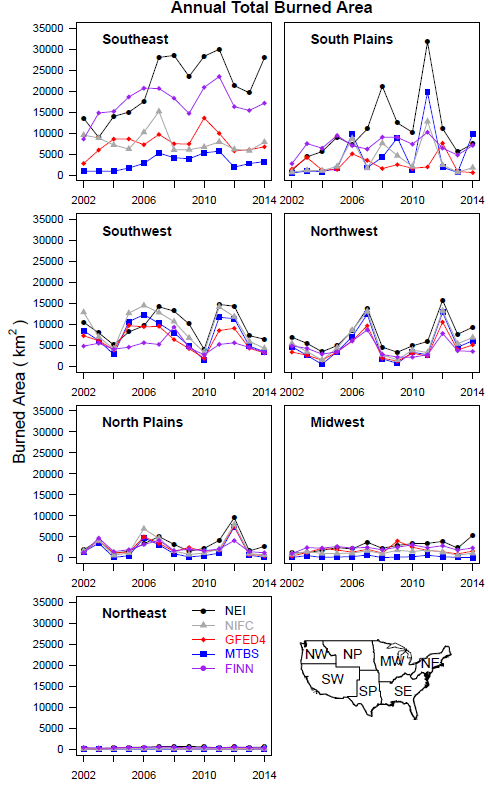 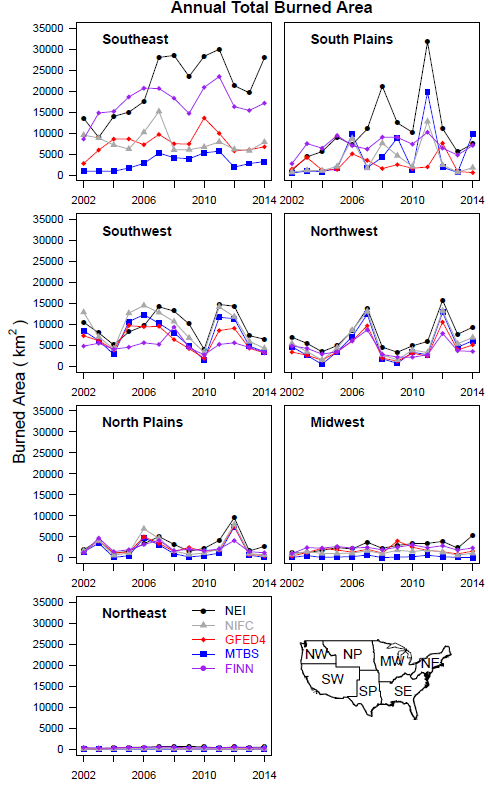 Agreement between burned area products varies widely by region.
5
Large differences in southern U.S.
Burned area estimates for the U.S. can vary by more than 2x between inventories
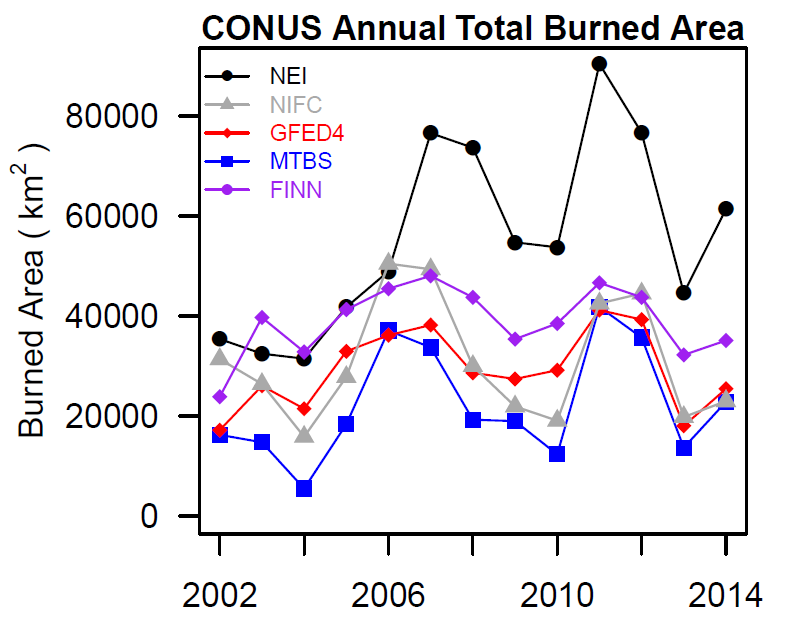 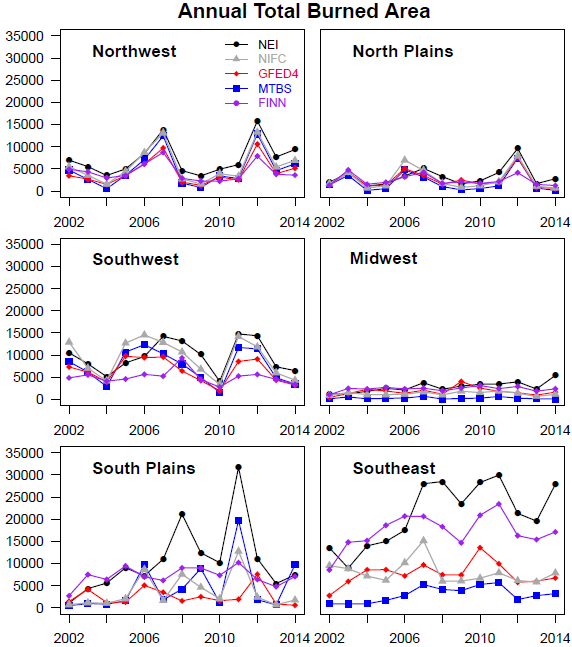 2011
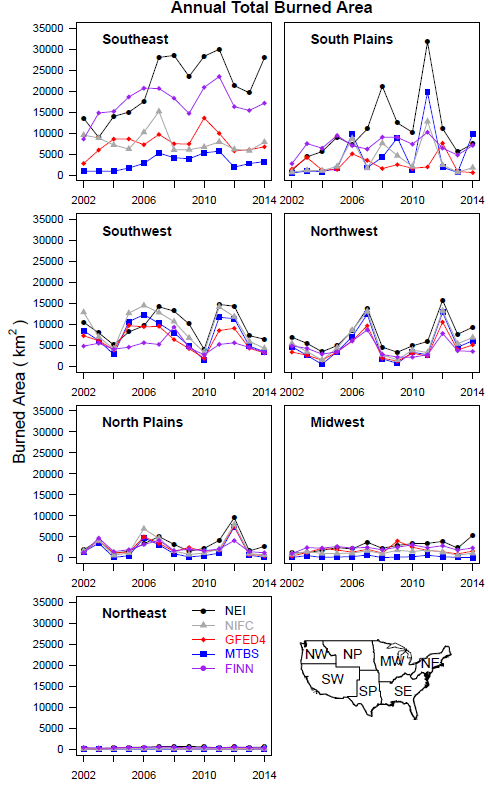 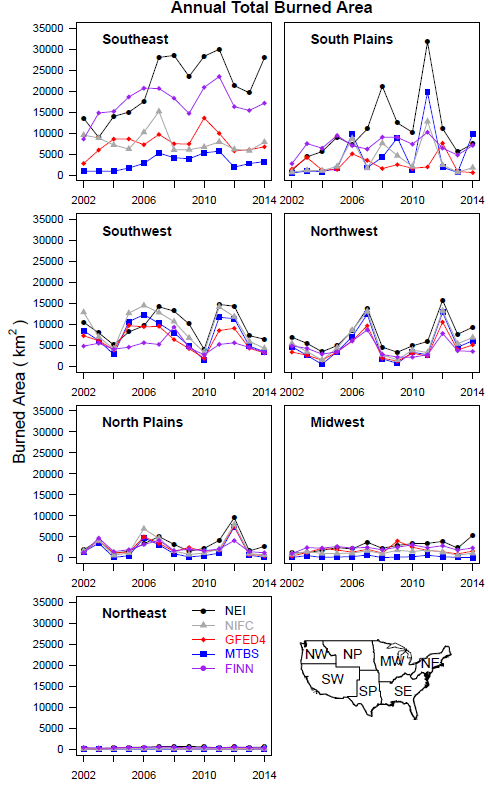 What does this mean for modeling wildland fire pollution in the U.S.?
Agreement between burned area products varies widely by region.
6
Large differences in southern U.S.
Objective
To connect uncertainty in wildland fire emissions to modeled PM2.5 and ozone concentrations, in order to provide context for projecting and interpreting the air quality impacts of future wildland fire activity at regional and national scales.
7
Objective
To connect uncertainty in wildland fire emissions to modeled PM2.5 and ozone concentrations, in order to provide context for projecting and interpreting the air quality impacts of future wildland fire activity at regional and national scales.
Tasks
Implement three different wildland fire emission inventories – NEI, FINN, and GFED4s - into CMAQ (v5.1, 36km horizontal resolution).

Attribute changes in PM2.5 and ozone during one full year (2011) of atmospheric conditions to each inventory by subtracting out results from a “no fire” simulation.

Characterize spatial and temporal differences in modeled PM2.5 and ozone resulting from the use of each inventory.
8
Emissions generally align with burned area patterns
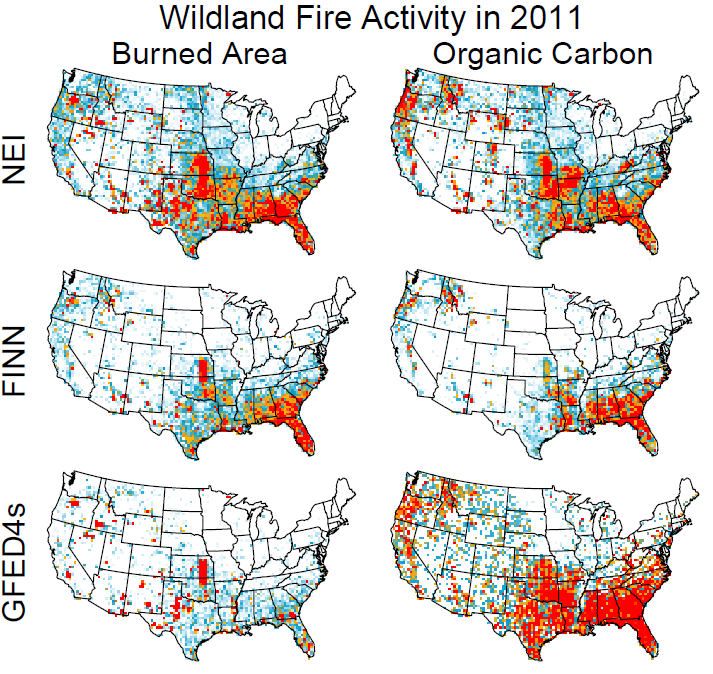 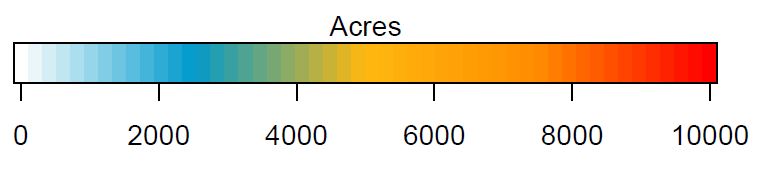 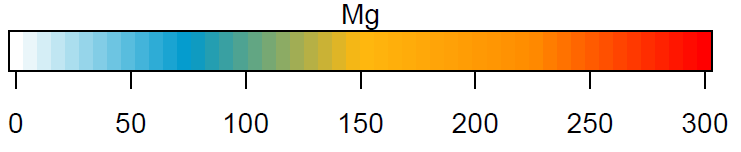 9
Modeled fire pollution varies by 300% nationally
Modeled Enhancements in PM2.5 and April-Sep MDA8 Ozone
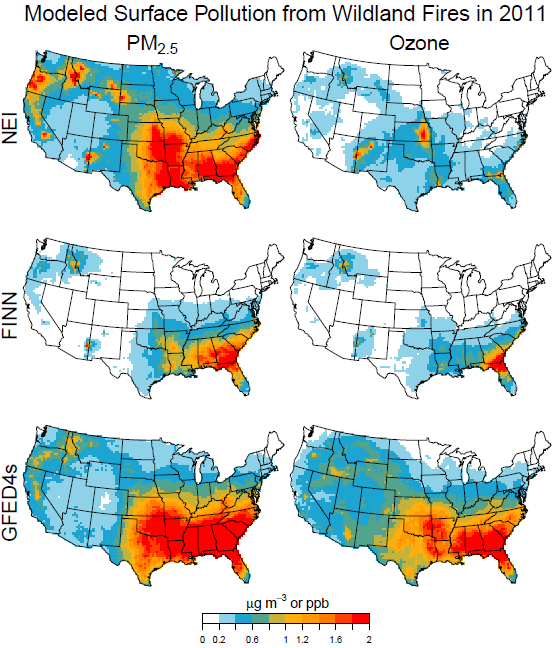 GFED4s estimates of PM2.5 are generally more consistent with NEI than FINN, but ozone estimates are much higher.
10
0.85 µg m-3
0.28 ppb
0.33 µg m-3
0.22 ppb
0.74 ppb
0.93 µg m-3
Modeled fire pollution varies by 300% nationally
Modeled Enhancements in PM2.5 and April-Sep MDA8 Ozone
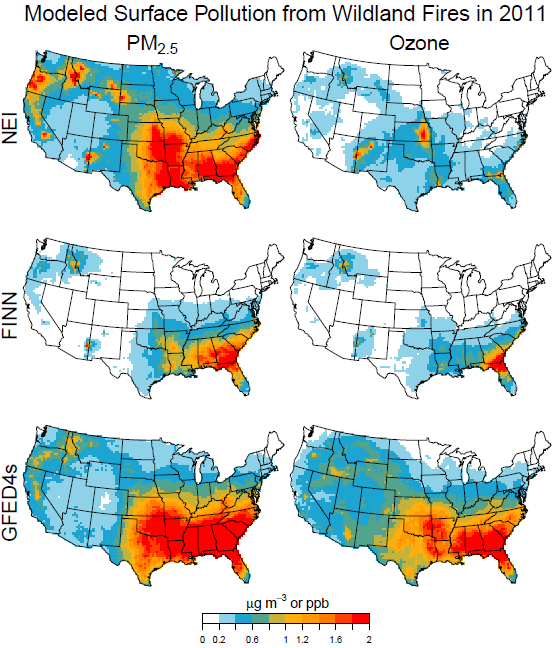 GFED4s estimates of PM2.5 are generally more consistent with NEI than FINN, but ozone estimates are much higher.
11
0.85 µg m-3
0.28 ppb
0.33 µg m-3
0.22 ppb
0.74 ppb
0.93 µg m-3
Individual fires demonstrate potential benefits of high spatial and temporal resolution
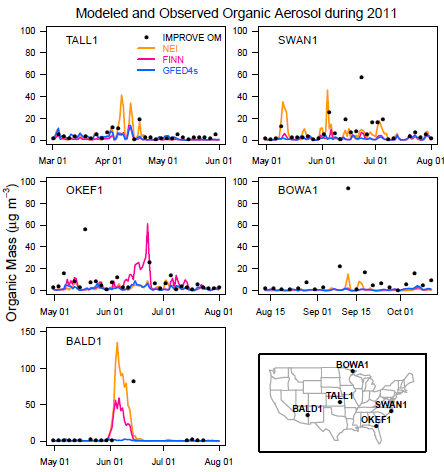 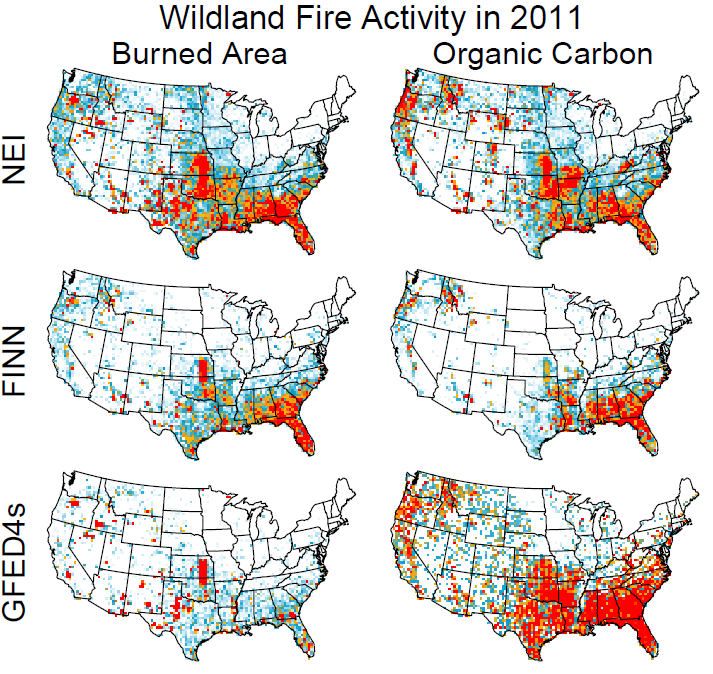 GFED4s appears to miss the Wallow Fire
High spatial and temporal resolution allow FINN to potentially capture acute pollution episodes from individual fires.
12
PM2.5 from wildland fires is comparable to contributions from other anthropogenic sectors
PM2.5 from Wildland Fires in 2011
PM2.5 from other Sectors in 2005*
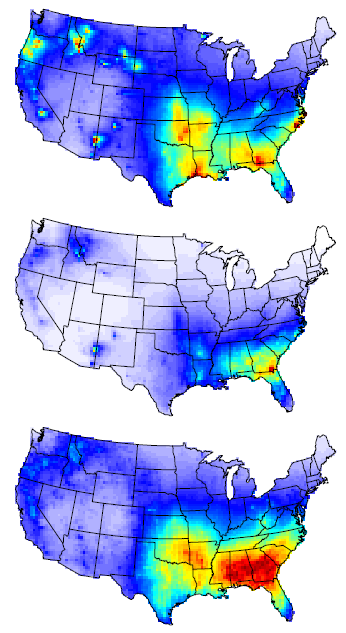 NEI
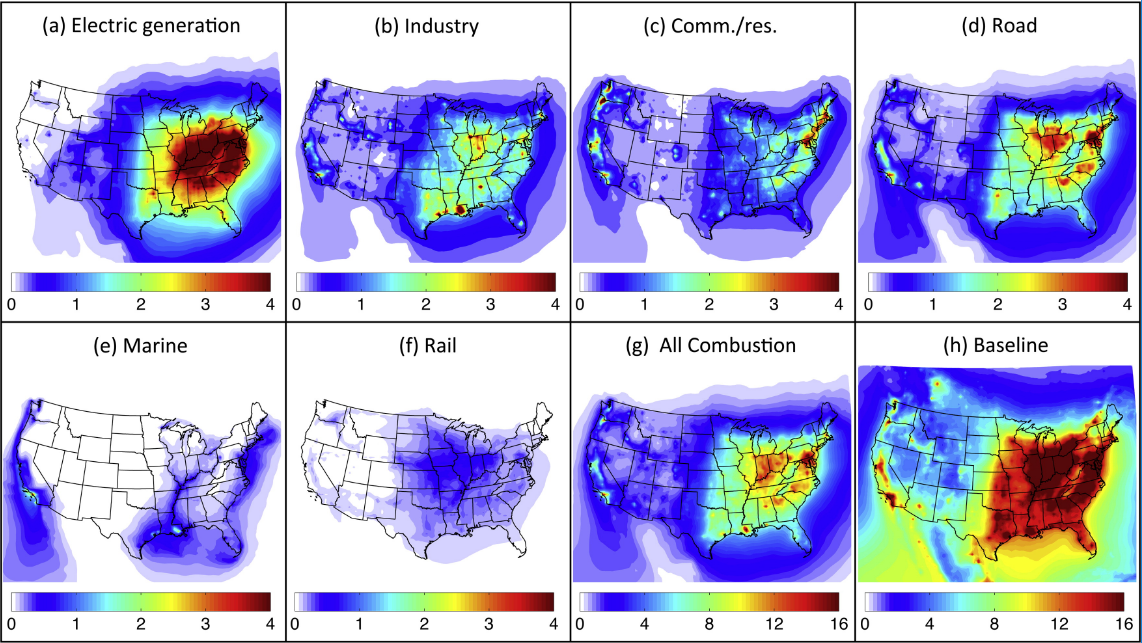 FINN
(Caiazzo et al 2013)
GFED4s
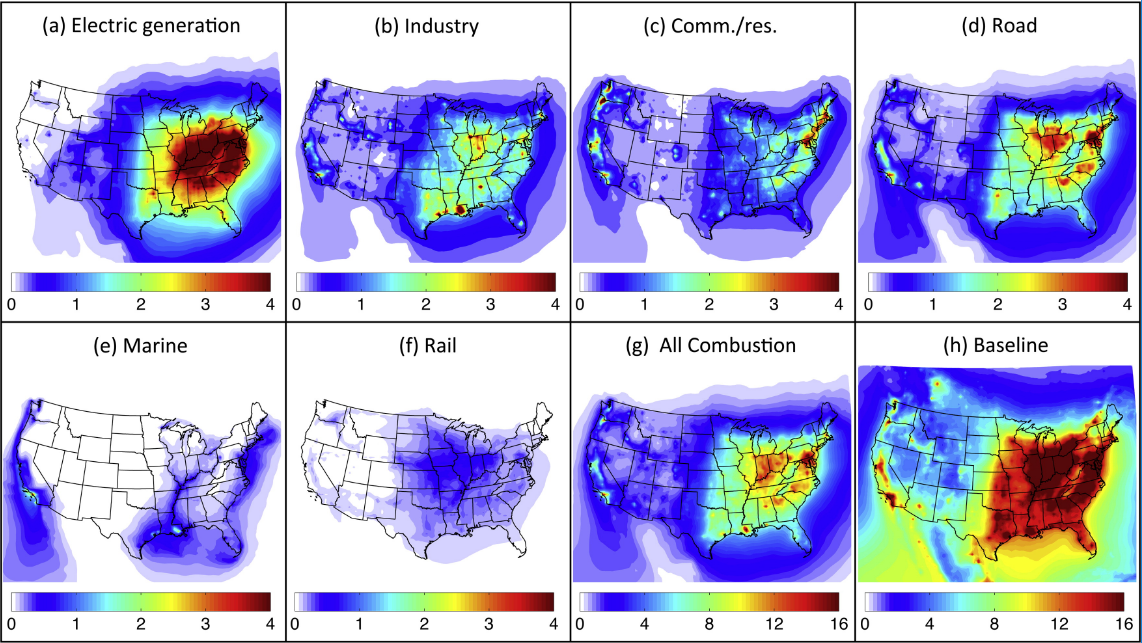 *EGU emissions went down by over 70% between 2005 and 2016.
µg m-3
(This work)
As emissions from other sectors decrease, wildland fires will become an increasingly important source of PM2.5 for much of the country.
13
Summary
Differences in burned area estimates lead to large spatial and temporal differences in wildland fire emissions across inventories.

Modeled wildland fire PM2.5 and ozone pollution varies by 300% nationally for 2011 due only to the inventory used.

At seasonal and regional scales, results using GFED4s agree more closely with those produced with NEI, but for individual fire events FINN is better able to capture higher frequency changes in fire pollution levels compared to GFED4s.

Constraining estimates of burned area/wildland fire emissions will become increasingly important as emissions from other sectors decrease, and as fire activity changes in response to future climate.
14
Extra Slides
15
Modeled fire pollution varies by 300% nationally
Additional NAAQS Exceedances Compared to No Fire Case
Modeled Enhancements in PM2.5 and April-Sep MDA8 Ozone
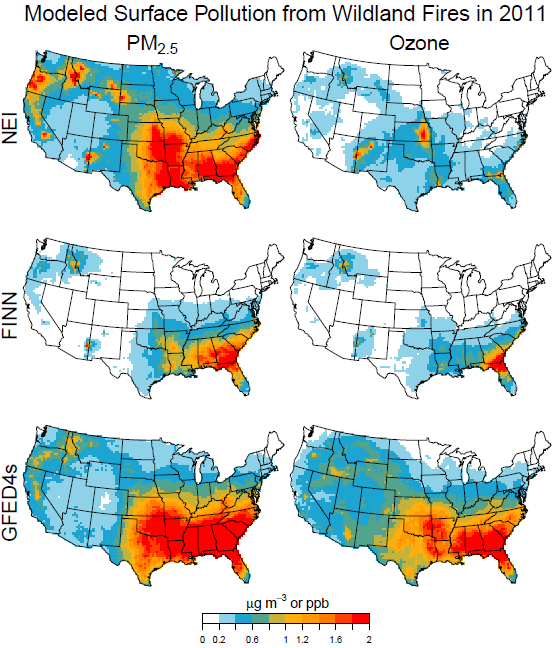 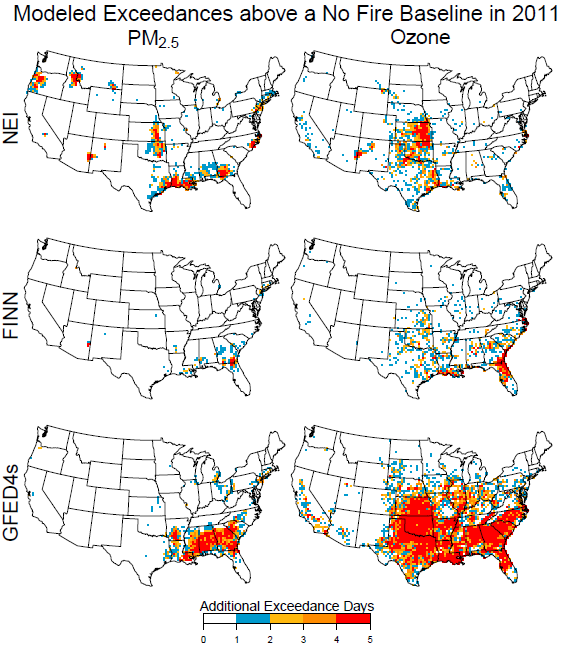 GFED4s estimates of PM2.5 are generally more consistent with NEI than FINN, but ozone estimates are much higher.
16
0.85 µg m-3
0.28 ppb
0.33 µg m-3
0.22 ppb
0.74 ppb
0.93 µg m-3
Estimation methods include top-down and bottom-up approaches
Table modified from Larkin et al. 2014
Different approaches can lead to significant variability in space and time between burned area estimates.
17
OMI Aerosol Index
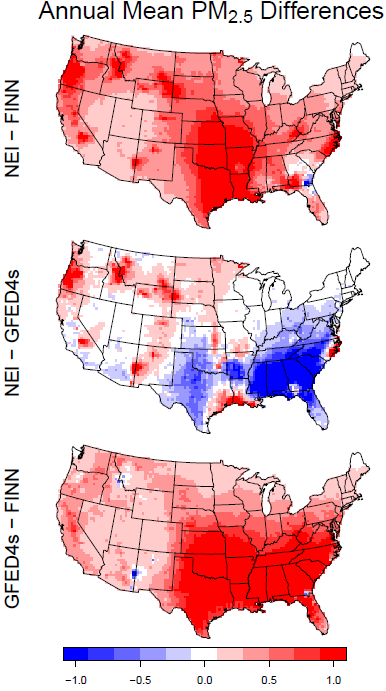 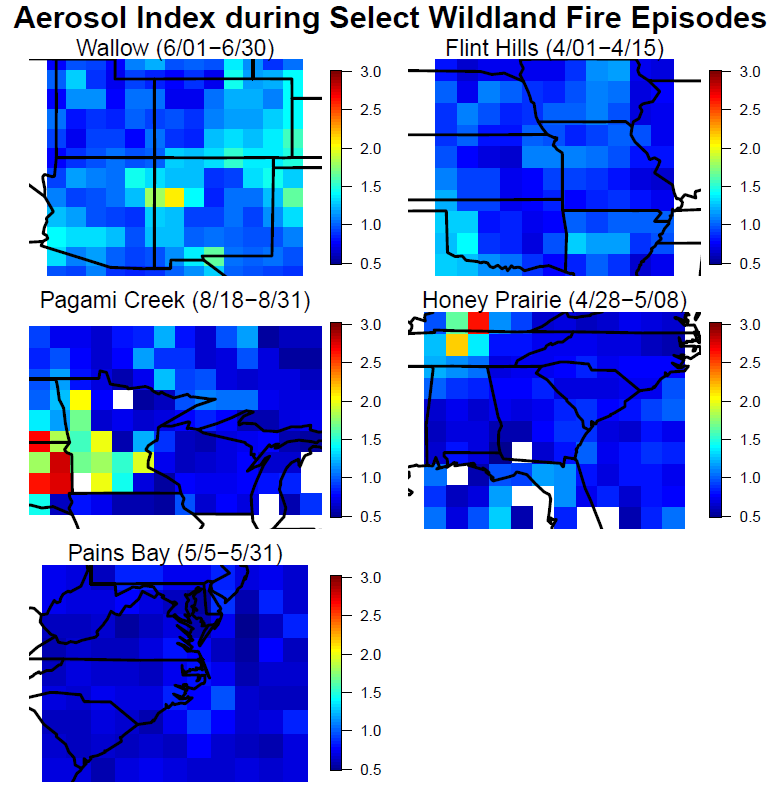 NEI - FINN
NEI – GFED4s
GFED4s - FINN
µg m-3
Smoke from the Wallow Fire is visible in OMI Aerosol Index data from June 2011.
18
The Flint Hills burn signal is strong in the NEI compared to other inventories
OMI Aerosol Index
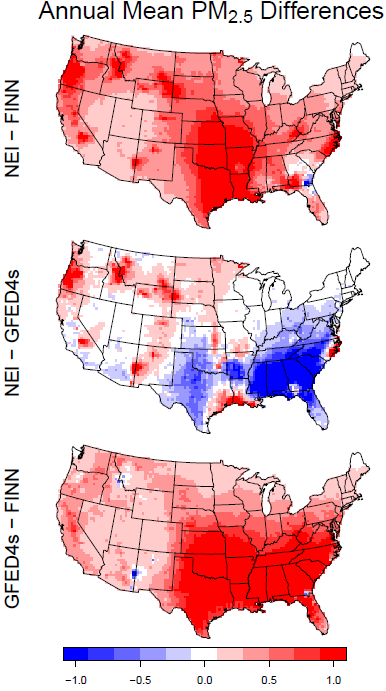 NEI - FINN
NEI – GFED4s
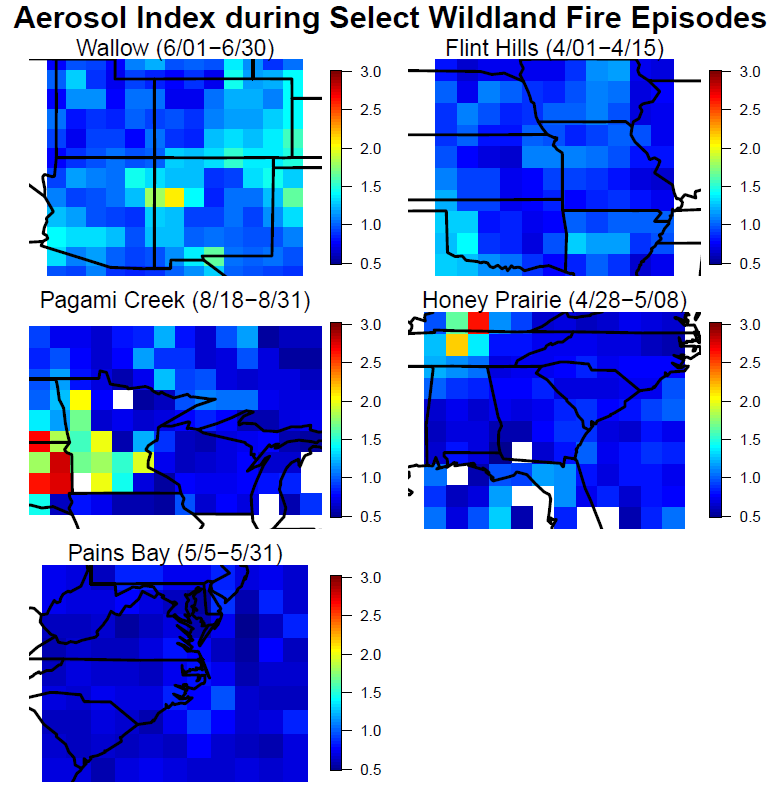 GFED4s - FINN
µg m-3
Despite the high modeled PM2.5 from Flint Hills in NEI during April 2011, no corresponding signal is evident in the OMI AI data.
19
The Flint Hills burn signal is strong in the NEI compared to other inventories
OMI Aerosol Index
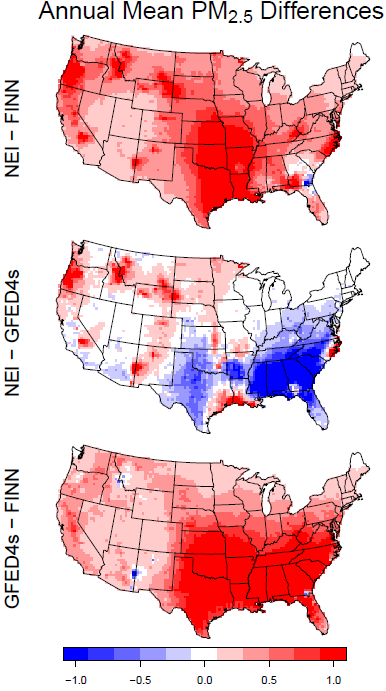 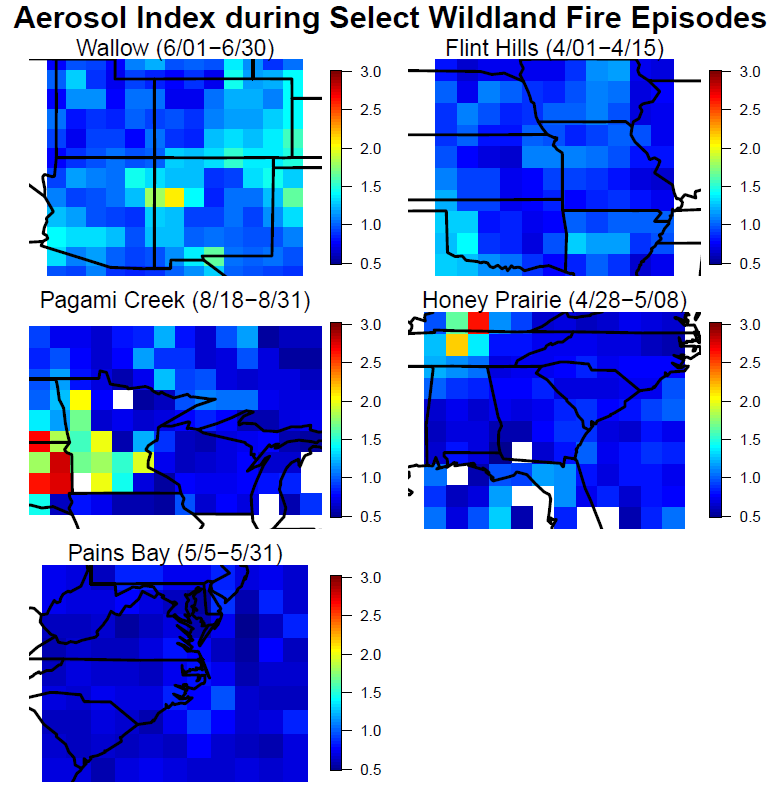 NEI - FINN
NEI – GFED4s
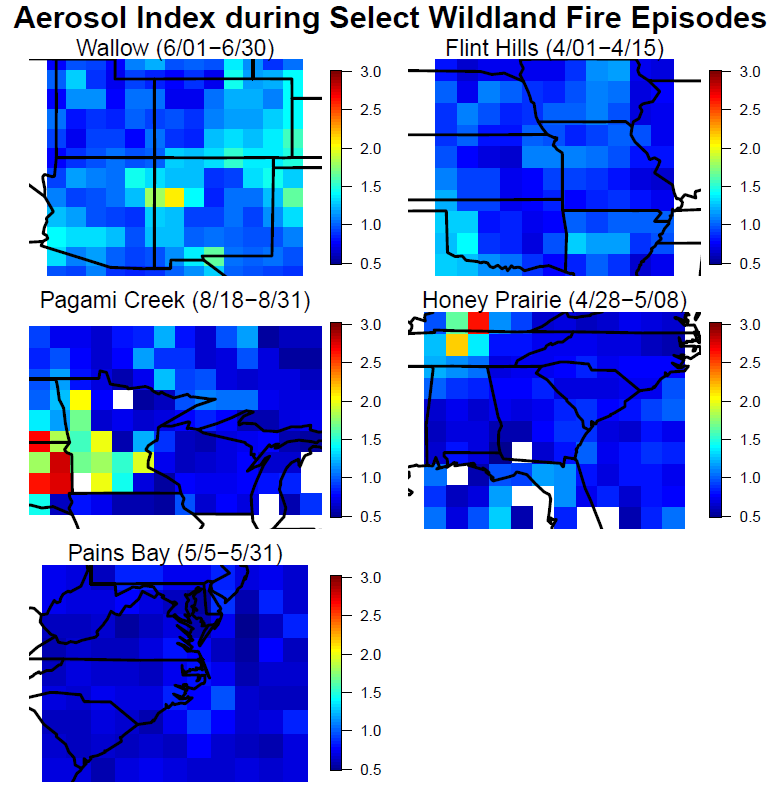 GFED4s - FINN
µg m-3
NEI fire emission estimates rely heavily on HMS fire detections and average MTBS perimeters by land cover type – efforts to assess potential biases incurred from this approach are ongoing.
20
Regional differences in fire pollution seasonality are reflected in all three inventories
Monthly Wildland Fire OC Emissions by Region
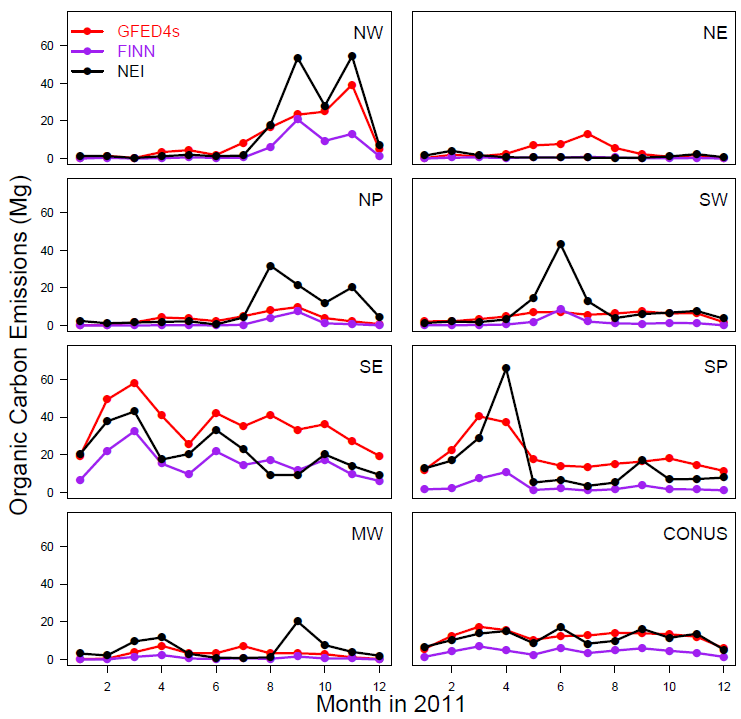 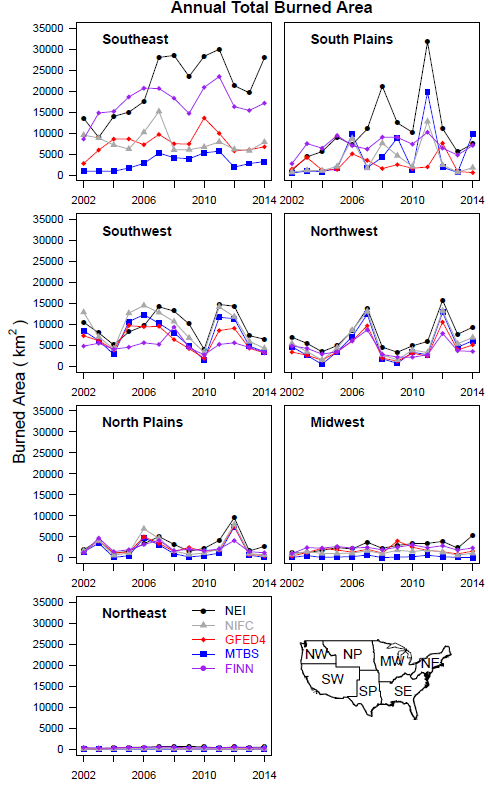 Prescribed burning peaks in southern U.S. during winter-spring
21
Regional differences in fire pollution seasonality are reflected in all three inventories
Monthly Wildland Fire OC Emissions by Region
Monthly Wildland Fire PM2.5 by Region
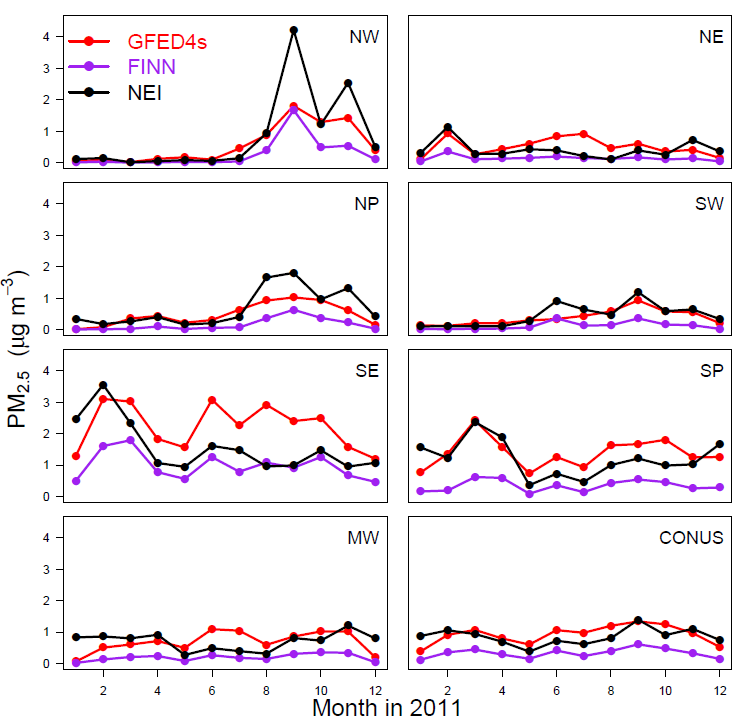 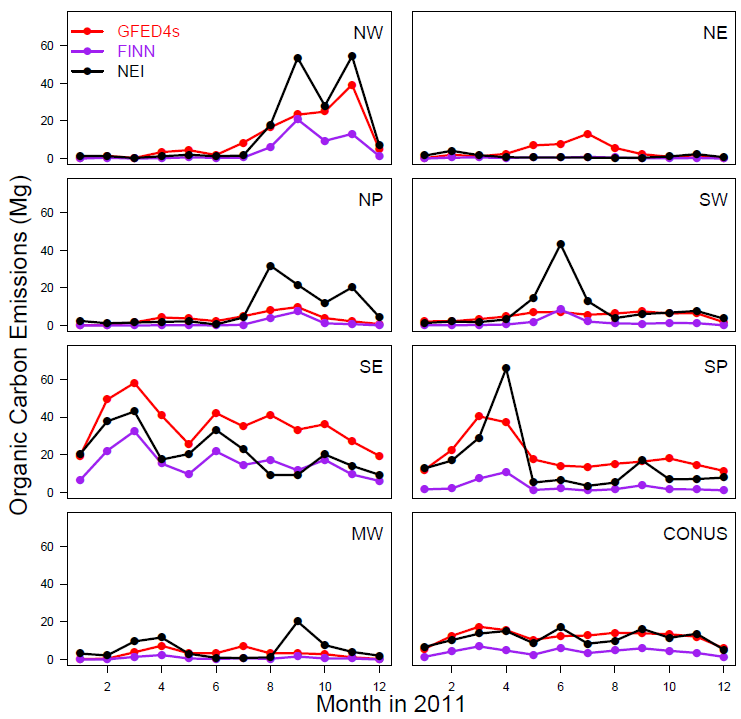 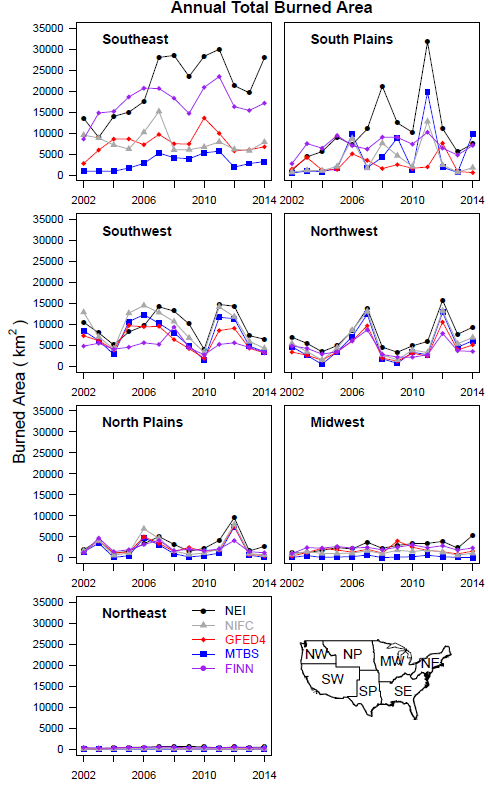 Relatively higher modeled pollution levels compared to local emissions in NE and MW
Prescribed burning peaks in southern U.S. during winter-spring
22
Heat flux assumptions affect plume rise and smoke transport downwind
In NEI: 
HFLUX = Burned Area x Fuel Load
23
Heat flux assumptions affect plume rise and smoke transport downwind
In NEI: 
HFLUX = Burned Area x Fuel Load

No fuel loading information carried directly with FINN or GFED, instead we scaled by PM2.5 emissions:
HFLUX = PM2.5 x Heat Content x Global Average Fuel Load/PM2.5
(From Wiedinmyer et al. 2011)
24
Heat flux assumptions affect plume rise and smoke transport downwind
In NEI: 
HFLUX = Burned Area x Fuel Load

No fuel loading information carried directly with FINN or GFED, instead we scaled by PM2.5 emissions:
HFLUX = PM2.5 x Heat Content x Global Average Fuel Load/PM2.5

We also tested scaling FINN HFLUX by the median HFLUX/PM2.5 value from the NEI 2011 data:
HFLUX = PM2.5 x Median HFLUX/PM2.5
25
Heat flux assumptions affect plume rise and smoke transport downwind
In NEI: 
HFLUX = Burned Area x Fuel Load

No fuel loading information carried directly with FINN or GFED, instead we scaled by PM2.5 emissions:
HFLUX = PM2.5 x {Heat Content x Global Average Fuel Load/PM2.5}

We also tested scaling FINN HFLUX by the median HFLUX/PM2.5 value from the NEI 2011 data:
HFLUX = PM2.5 x Median HFLUX/PM2.5
Wildland Fire PM2.5 with FINN
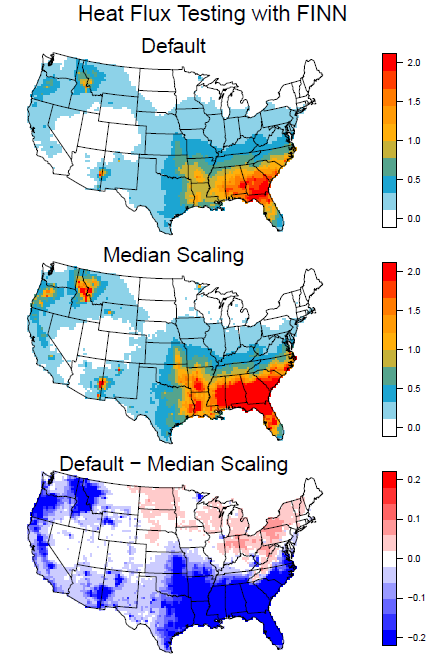 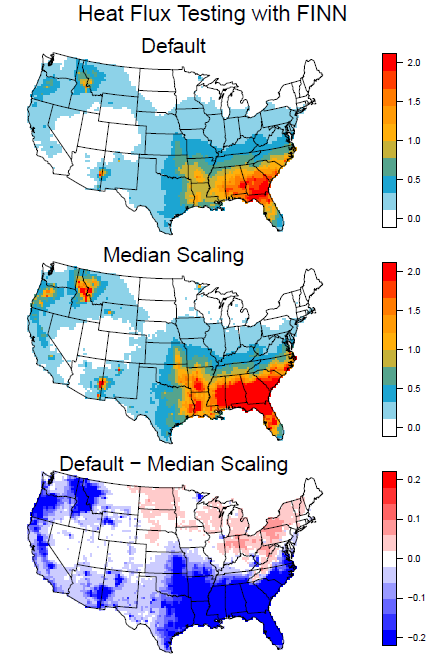 2.2e9
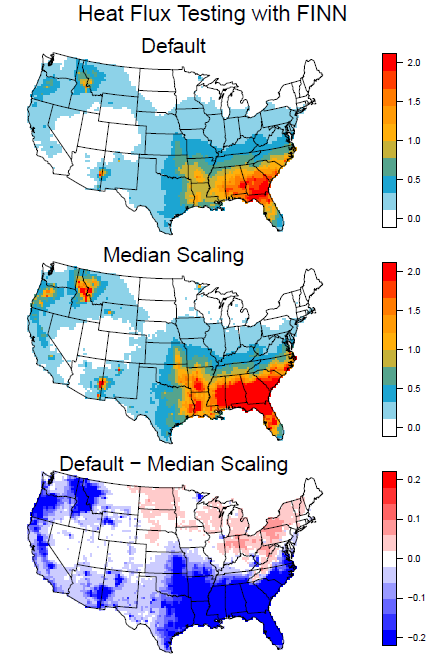 8.1e7
Using median HFLUX/PM2.5 derived from NEI to scale FINN HFLUX results in roughly double the fire-related surface PM2.5 enhancements near emitting areas, with some reductions in far field transport.
26
Emissions generally align with burned area patterns
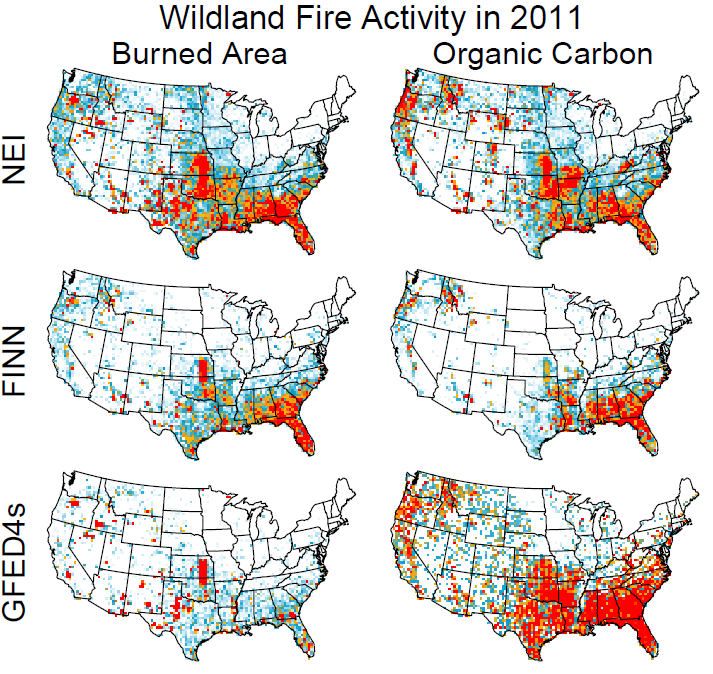 Strong Flint Hills signal in NEI
Small fire correction greatly increases GFED4s emissions
FINN lower (in general) in the west
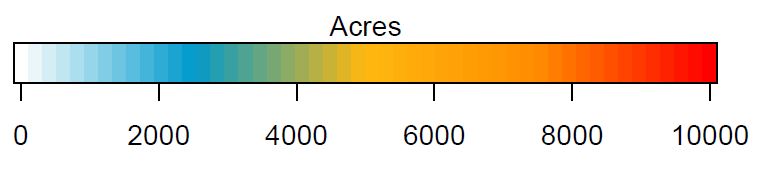 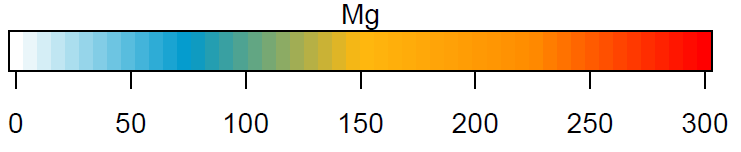 27
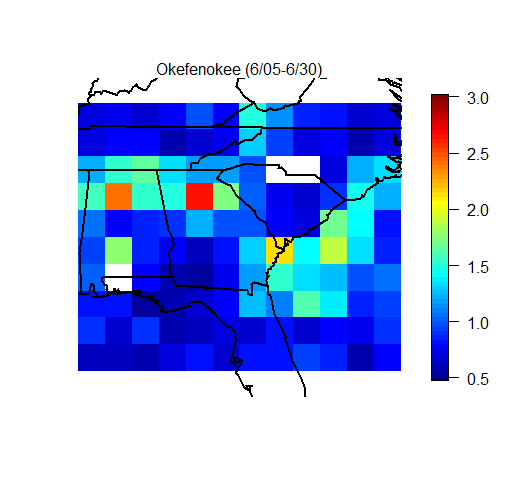 28